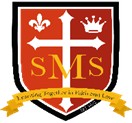 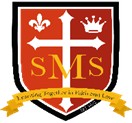 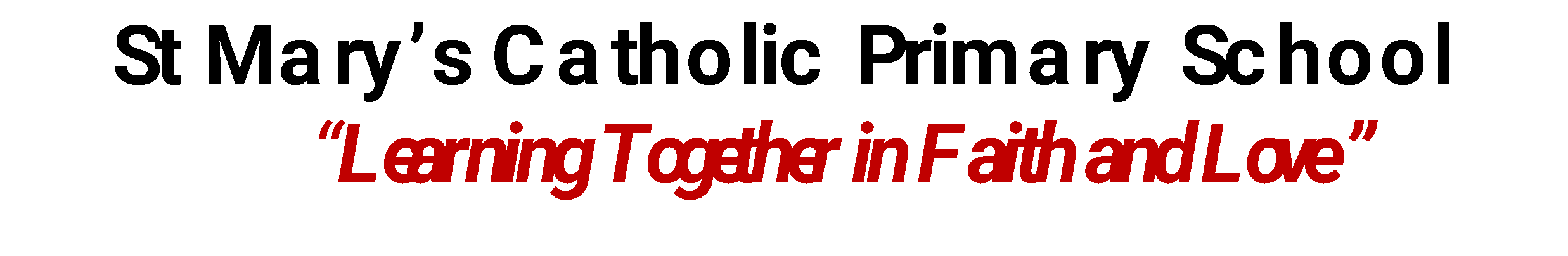 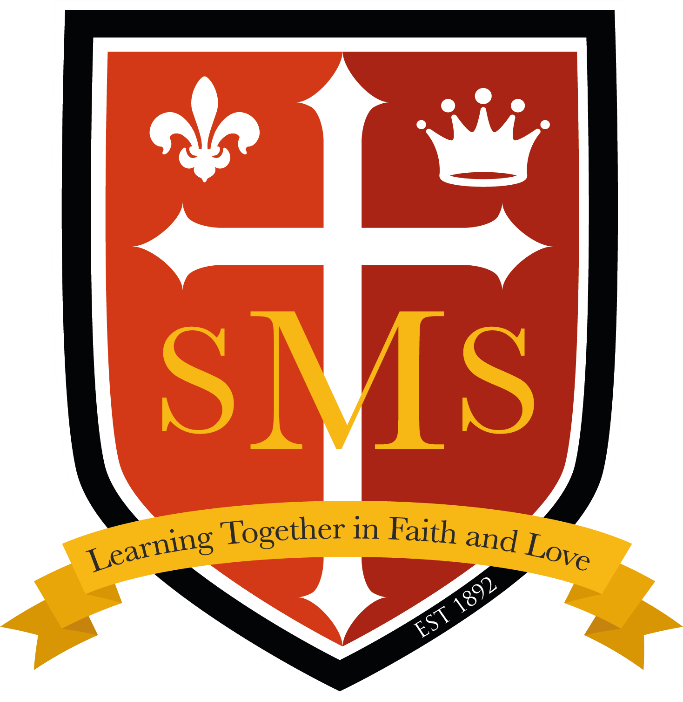 Whole School 
 Star of the Term 
Friday 4th April  2025
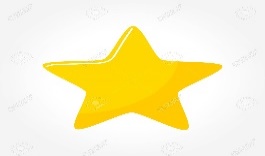 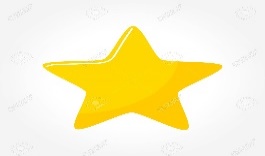 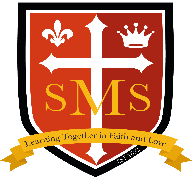 Our Father who art in Heaven
Hallowed be Thy Name
Thy Kingdom come
Thy will be done on Earth as it is in Heaven
Give us this day our daily bread
And forgive us our trespasses
As we forgive those who trespass against us
And lead us not into temptation 
But deliver us from evil
Amen
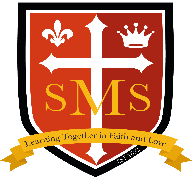 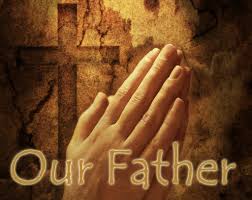 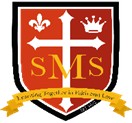 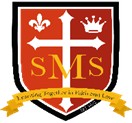 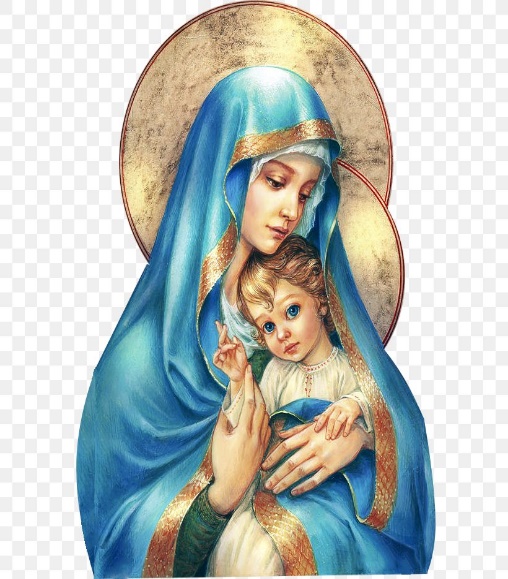 Hail Mary, Full of Grace
The Lord is with Thee
Blessed are Thou amongst women 
And Blessed is the fruit of Thy womb, Jesus
Holy Mary , Mother of God
Pray for us sinners 
Now and in the hour of our death
Amen
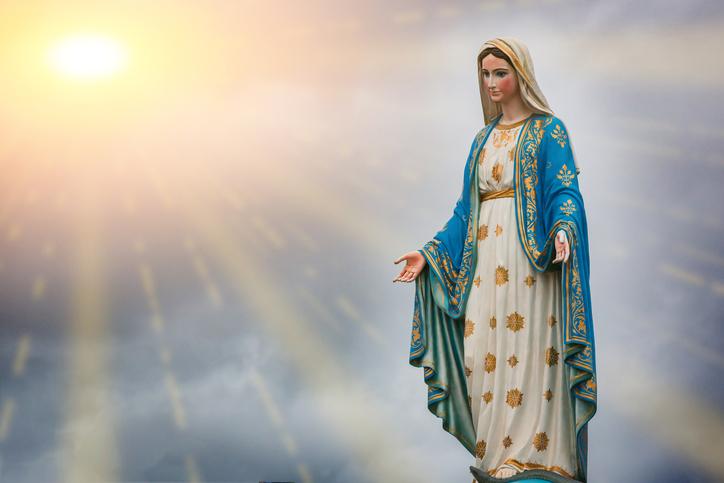 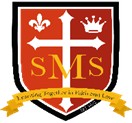 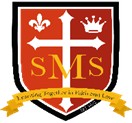 St Mary’s School Prayer
 
O Holy Mary,
Mother and Patron of our school, 
Turn your eyes of mercy towards us,
that we may love God
With all our hearts!
May we imitate the tenderness
of your Son, Jesus,
showing love and respect
For each person
and ourselves as children of God.
Guided by the Holy Spirit,
May we create the school,
where Mercy and Compassion
Is the centre of our lives.
Amen
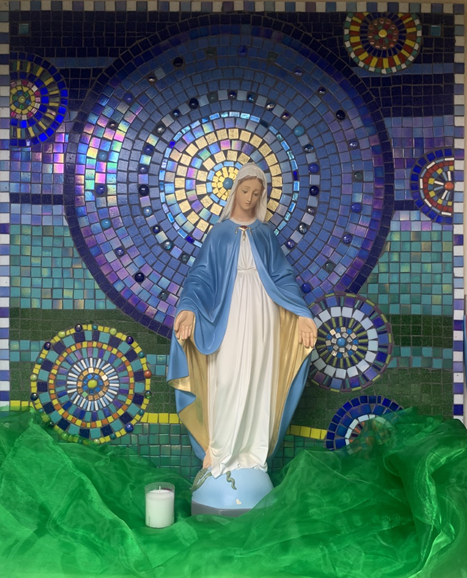 Star of the Term Winner Nursery
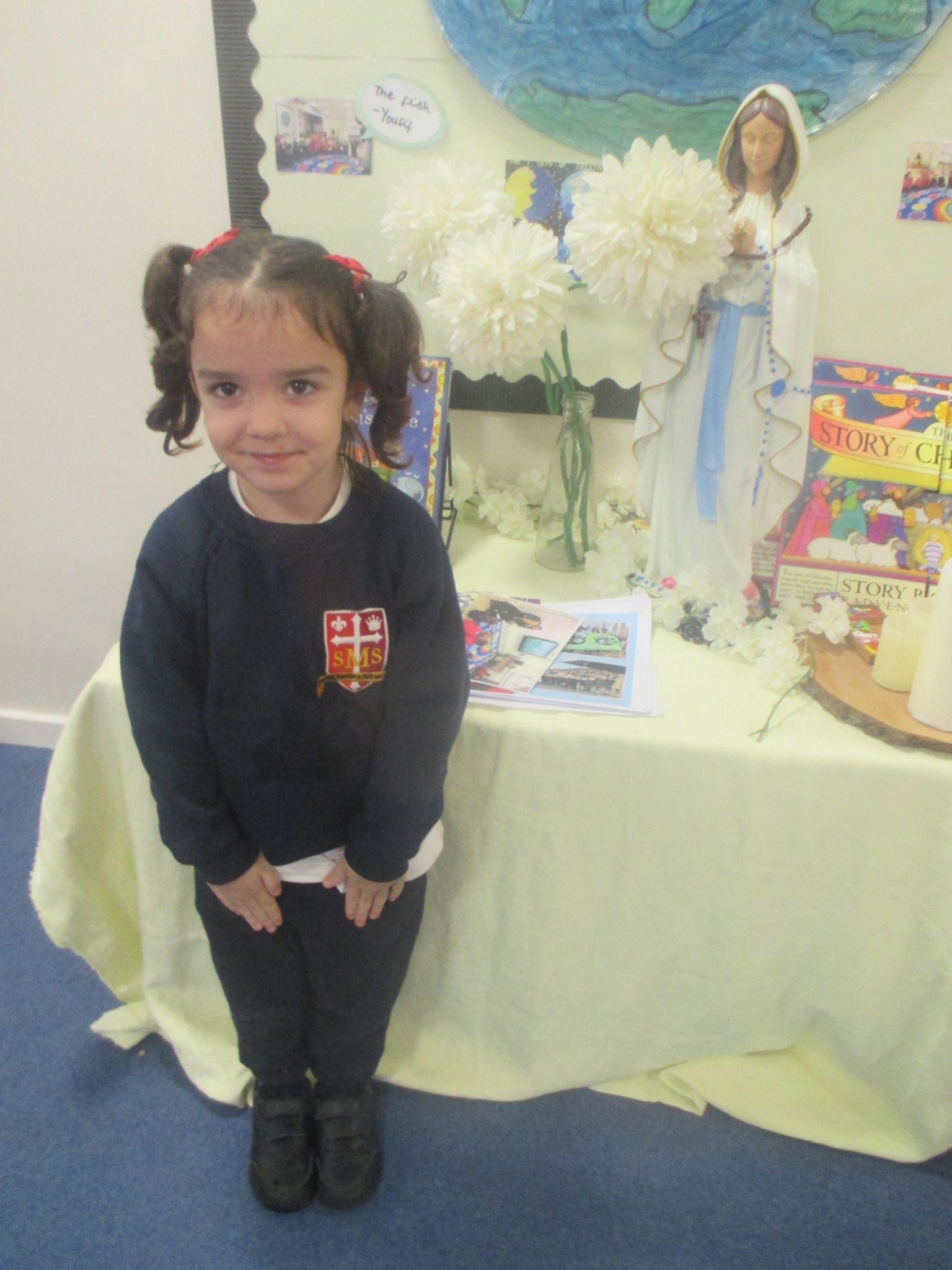 Star of the Term Winner Reception
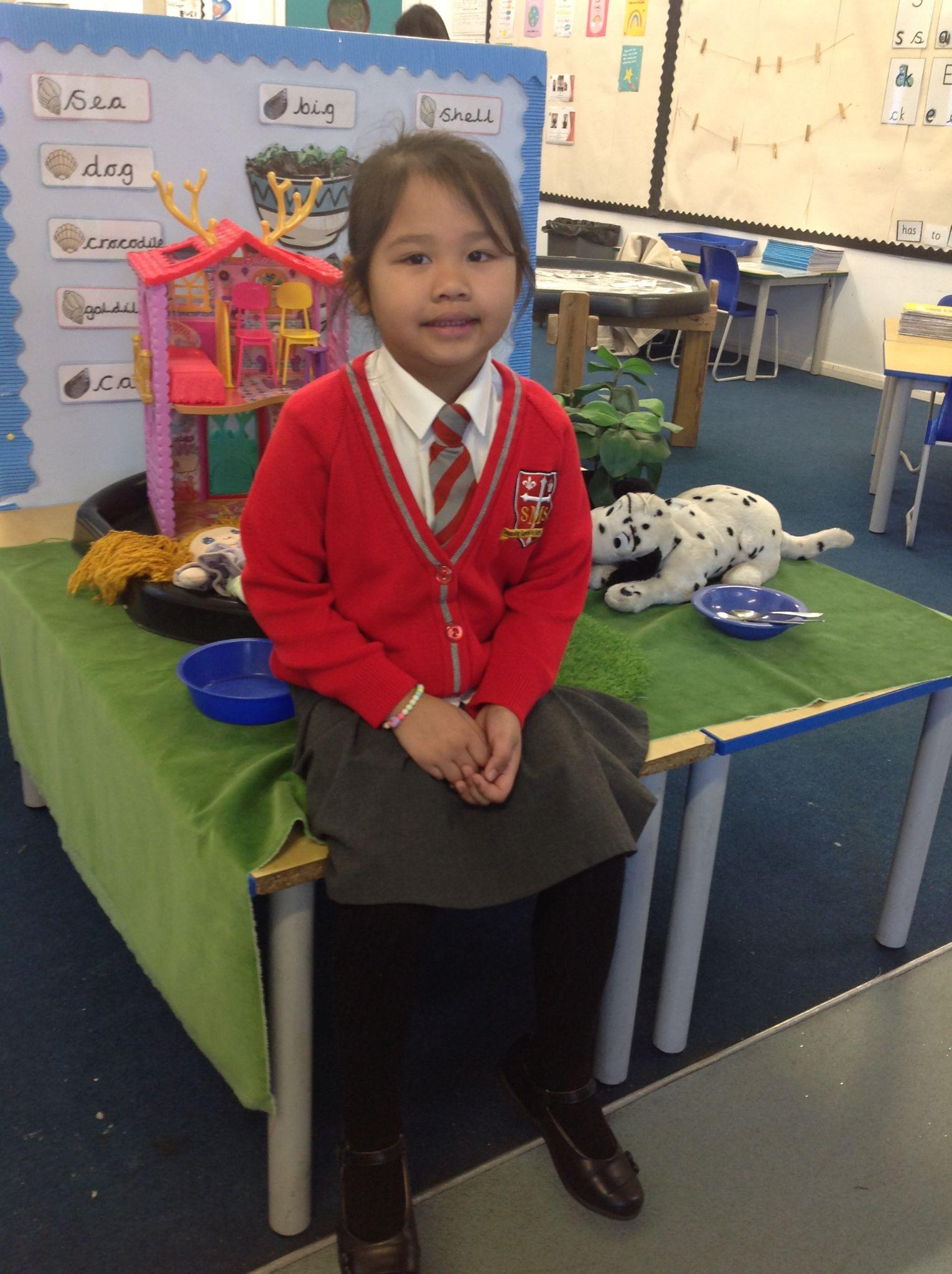 Star of the Term Winner Year 1
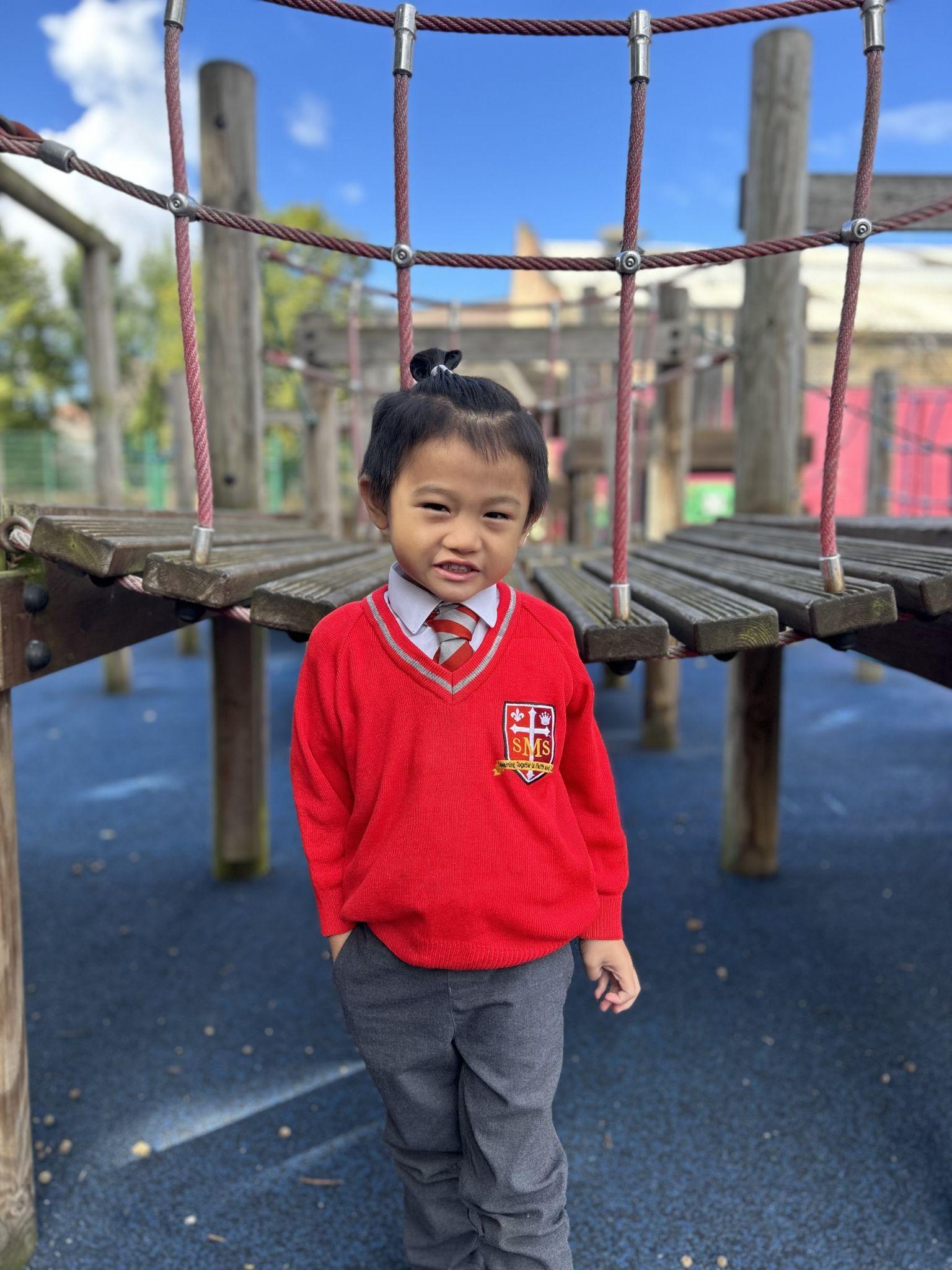 Star of the Term Winner Year 2
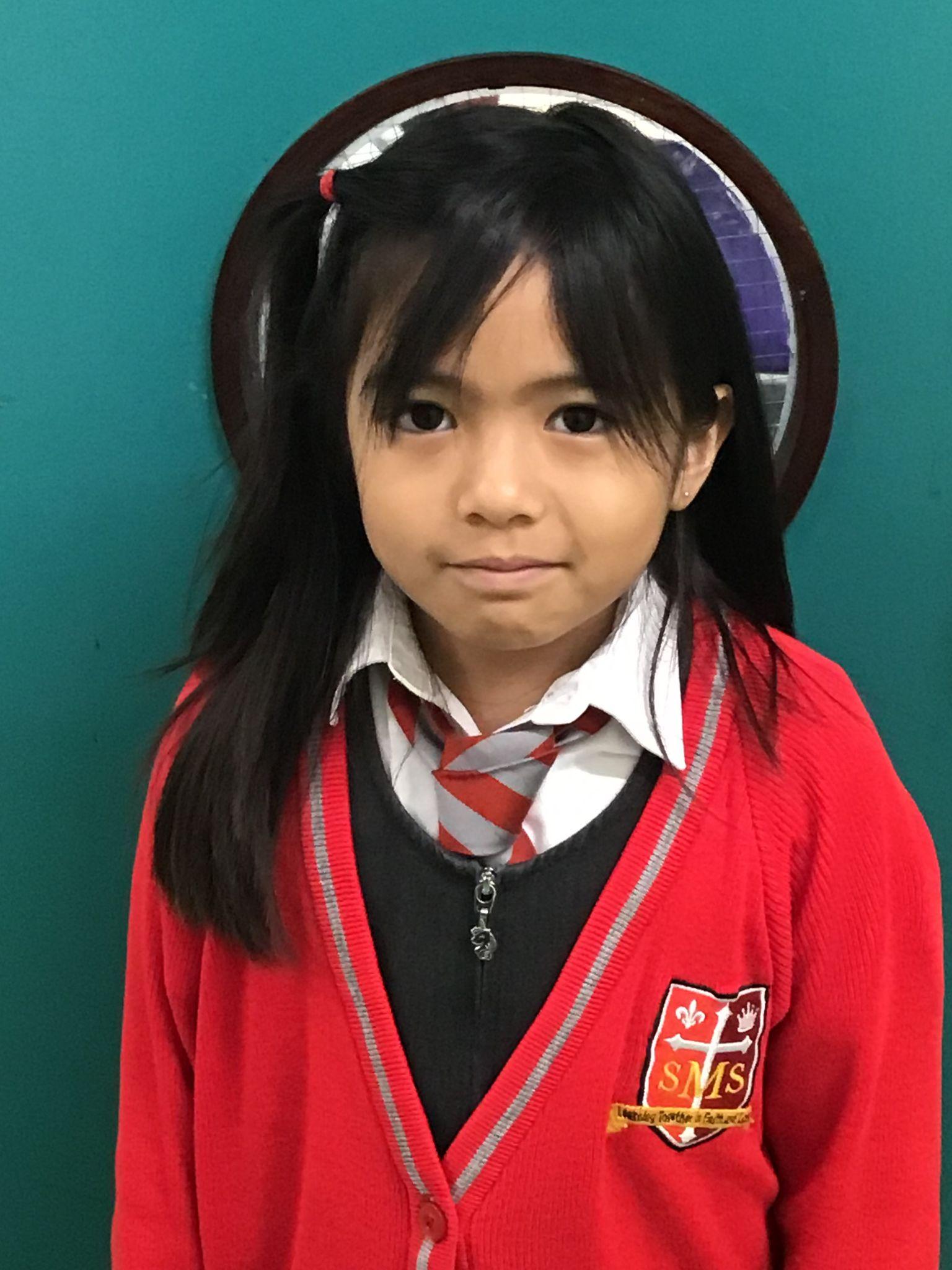 Star of the Term Winner Year 3
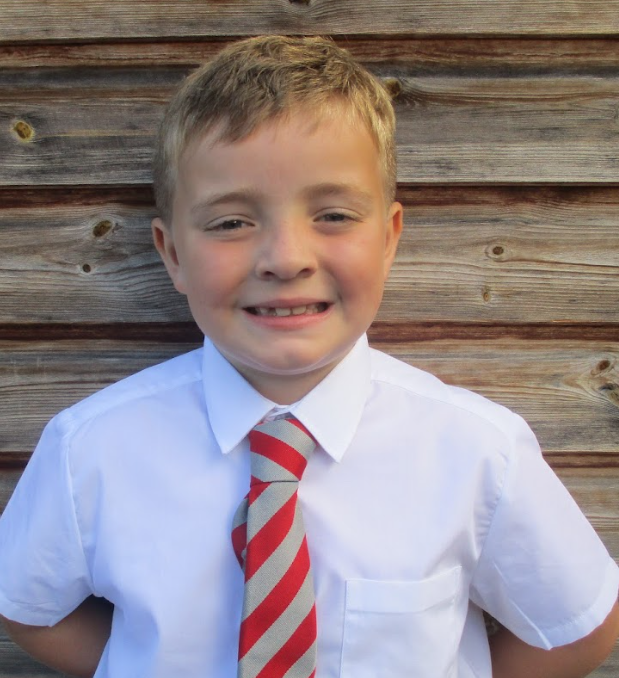 Star of the Term Winner Year 4
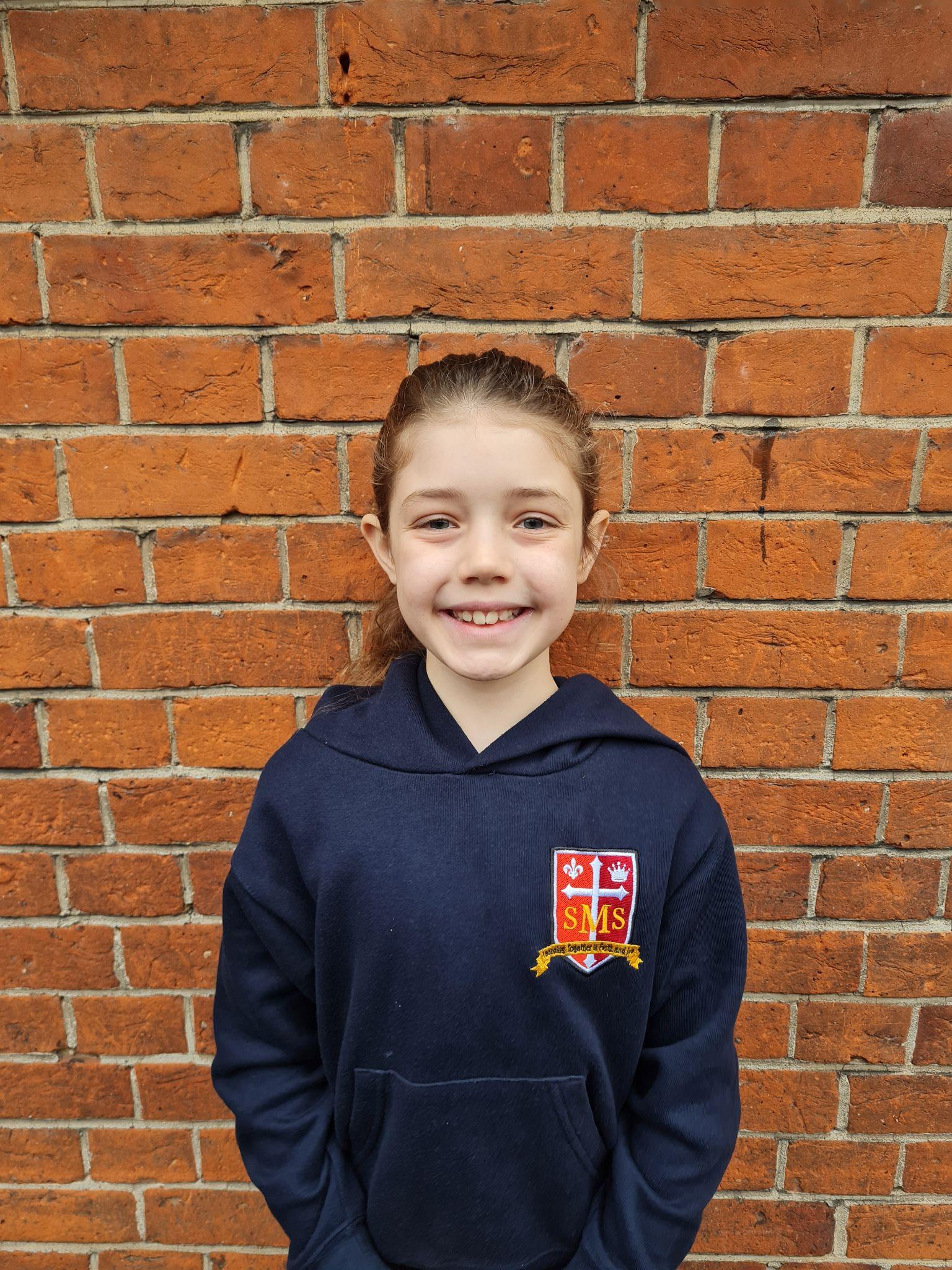 Star of the Term Winner Year 5
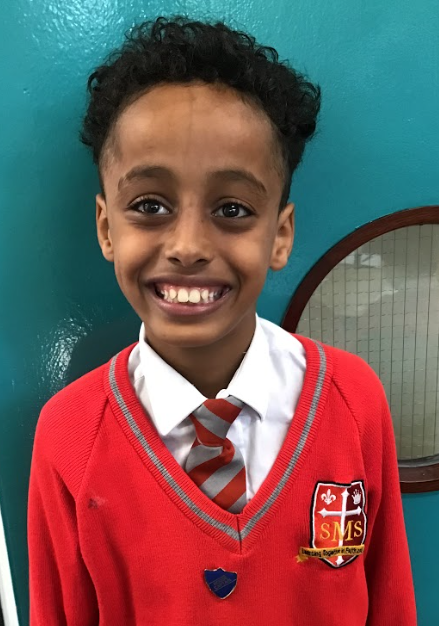 Star of the Term Winner Year 6
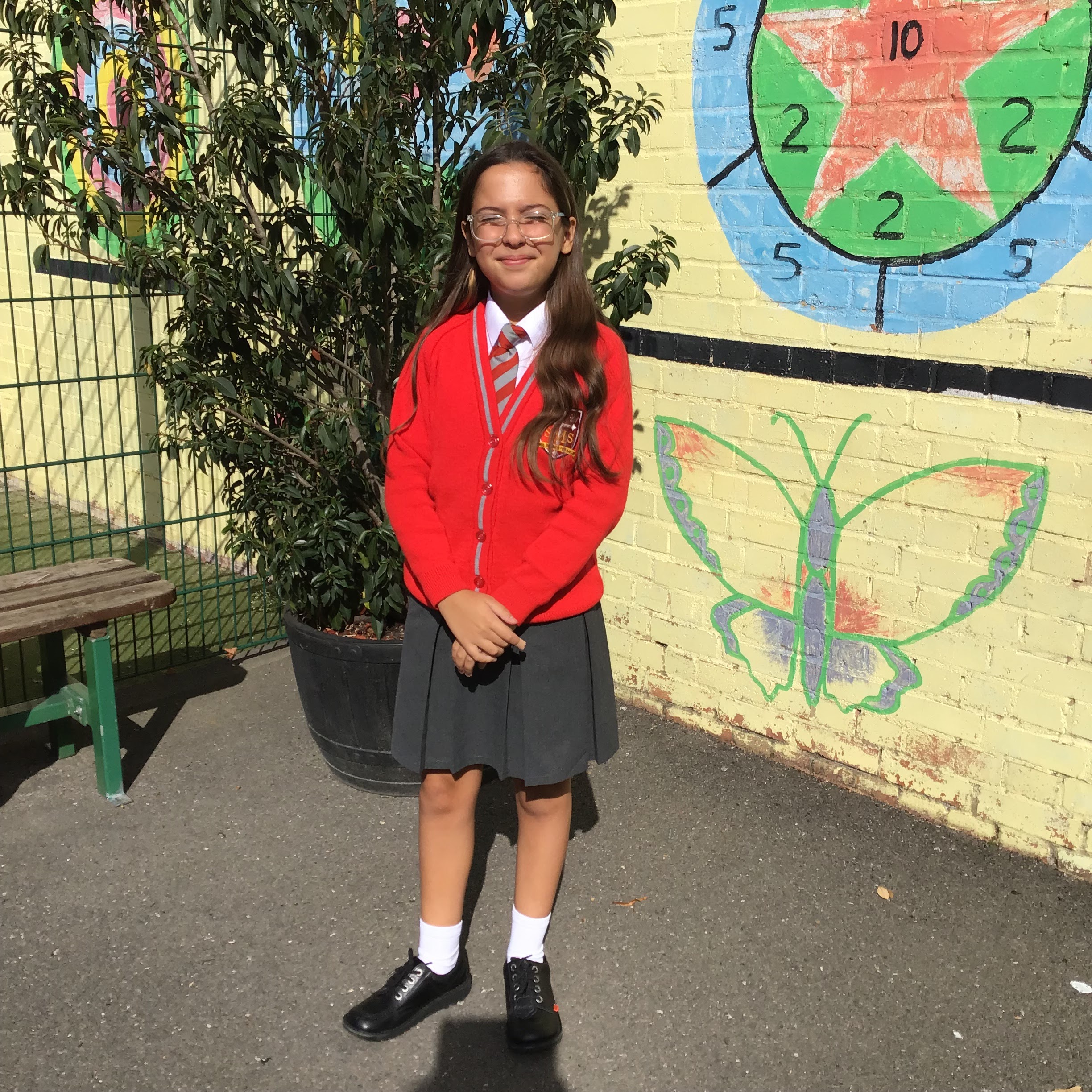 Handwriter of the term
Nursery: Kannon
Reception: Melaysia
Year 1:Aniyah
Year 2: Jose
Year 3: Grae
Year 4: Olivia Q
Year 5: Nicholas
Year 6: Stefan
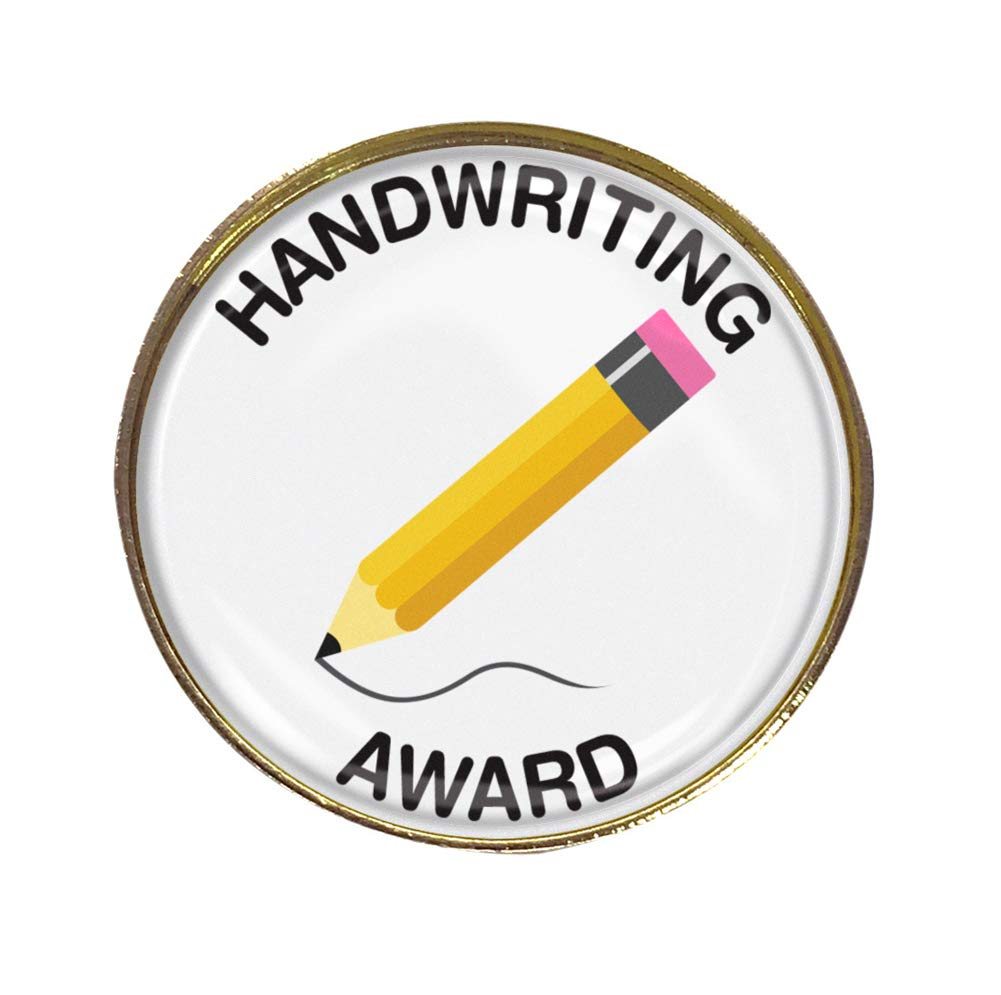 Golden Tickets
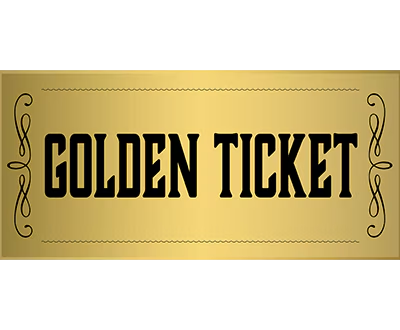 Star of the Term Musicians
Nursery: Matilda and Gio
Reception: Cecelia and Lamek
Year 1: Pippa and Ethan
Year 2: Maria and Nicholas
Year 3: Savannah and Matthew
Year 4: Deborah and Nathaniel
Year 5: Yael and Nicholas
Year 6: Nina and Andrew
Special Star of the Term Award
Pianist of the term
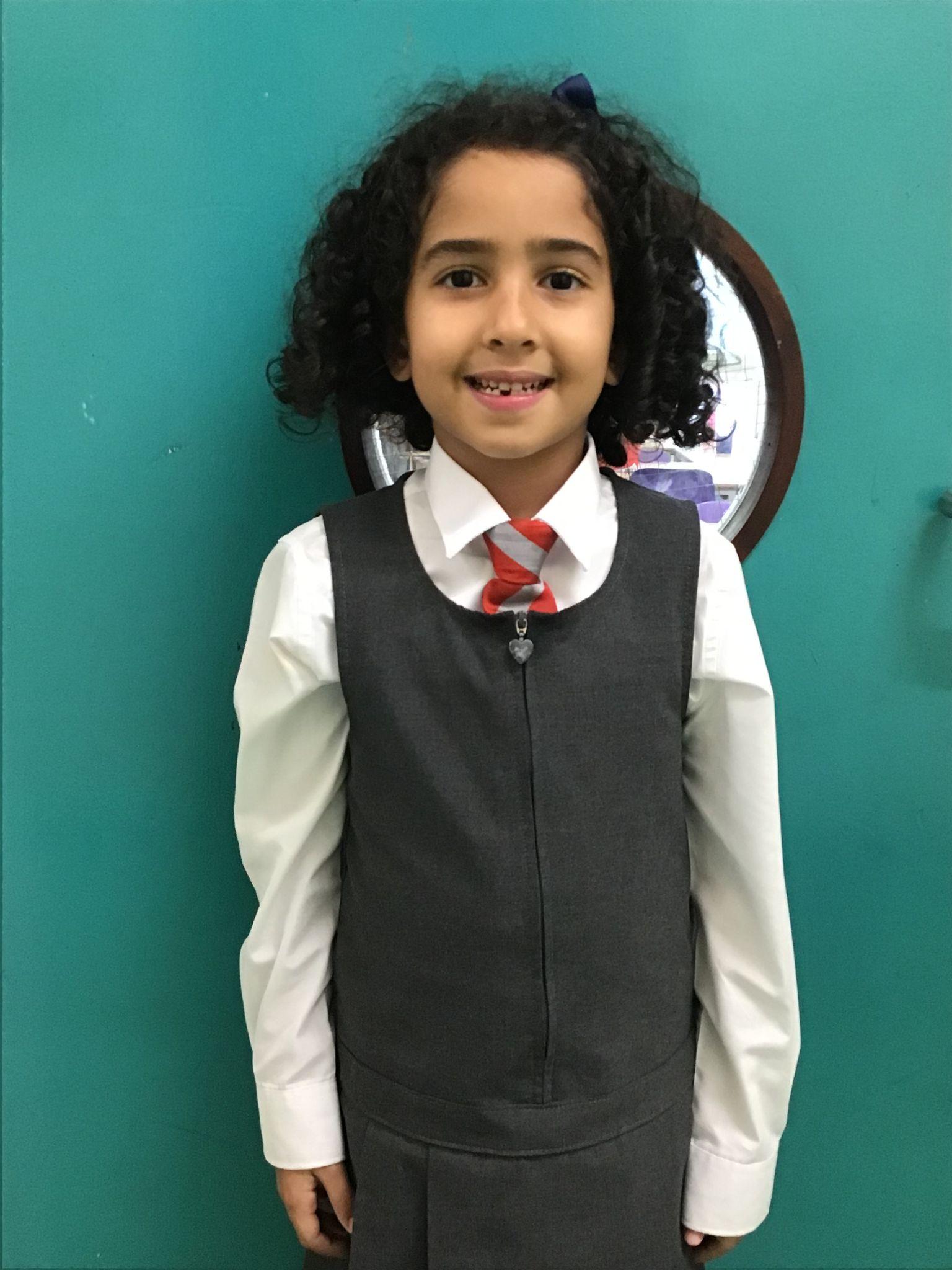